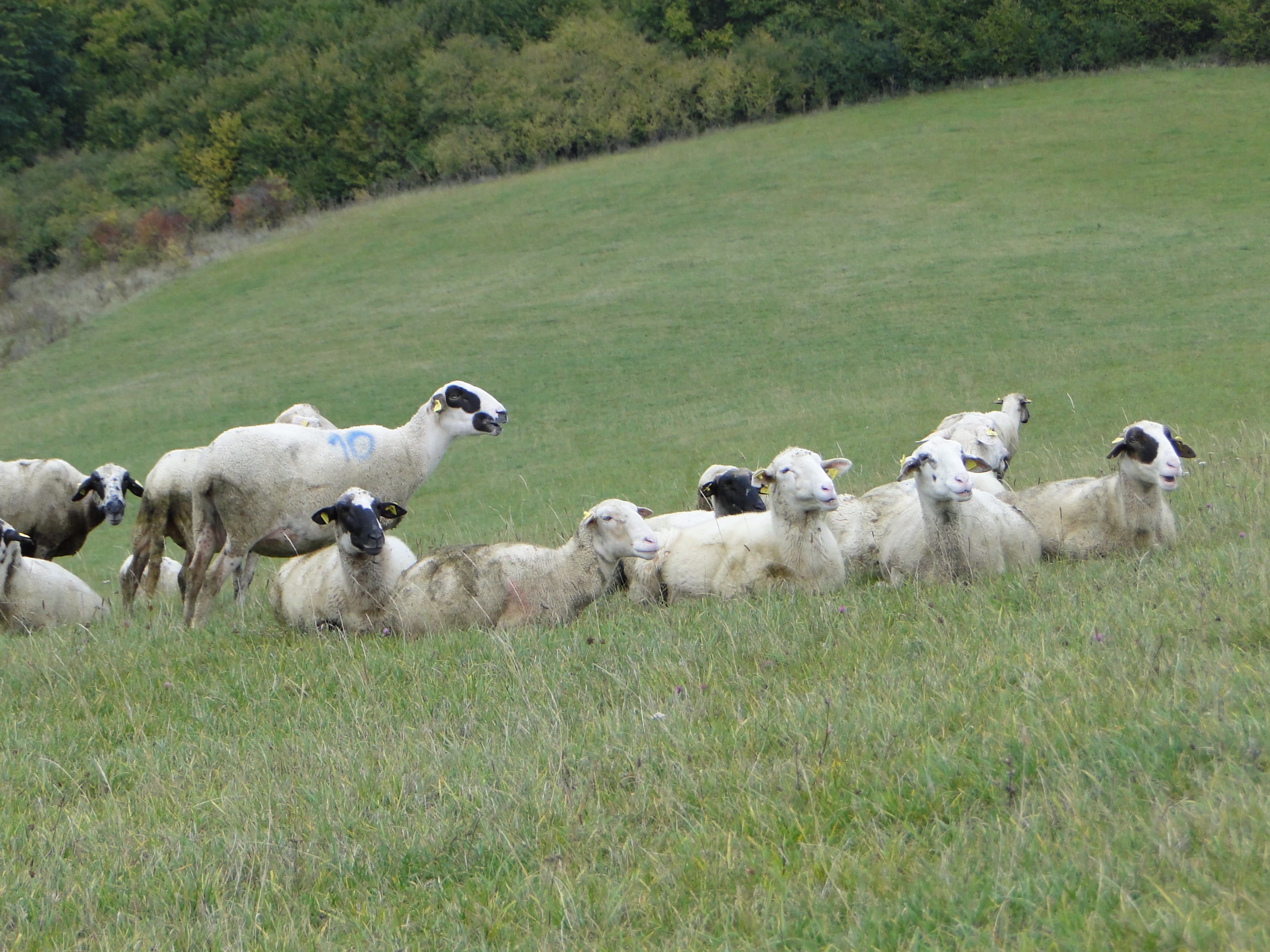 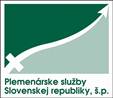 VÝSLEDKY kontroly Úžitkovosti oviec a kôz
DEMETER 2018
26.10.2018, Farma Kamenica
Štatistický vývoj stavov oviec a bahníc na slovensku
*Zdroj: Štatistický úrad SR k II.Q. 2018
Zapojenie bahníc v KÚ v porovnaní s počtom bahníc v SR
*Zdroj: Štatistický úrad SR k II.Q. 2018
Zapojenie bahníc v KÚ v porovnaní s počtom bahníc v SR podľa jednotlivých krajov (k 30.06.2018)
Vývoj počtu chovov a bahníc zapojených v Kú oviec
+ 2,17 %
k r. 2017
+ 3,05 %
k r. 2017
Vývoj počtu chovov zapojených v Kú oviec podľa stupňa zapojenia
Vývoj počtu bahníc zapojených v kú oviec podľa stupňa zapojenia
Percentuálne zapojenie chovov a bahníc v Kú podľa stupňa chovu
zapojenie chovov a bahníc v KÚ Oviec Podľa Úžitkového zamerania k 30.06.2018
188 chovov
Zapojenie chovov a bahníc do kontroly mliekovej úžitkovosti
+ 4,73 %
Vývoj počtu chovov a kôz zapojených v kú
+ 11,91 %
Výsledky Kontroly úžitkovostioviec za rok 2018
PREDBEŽNÉ
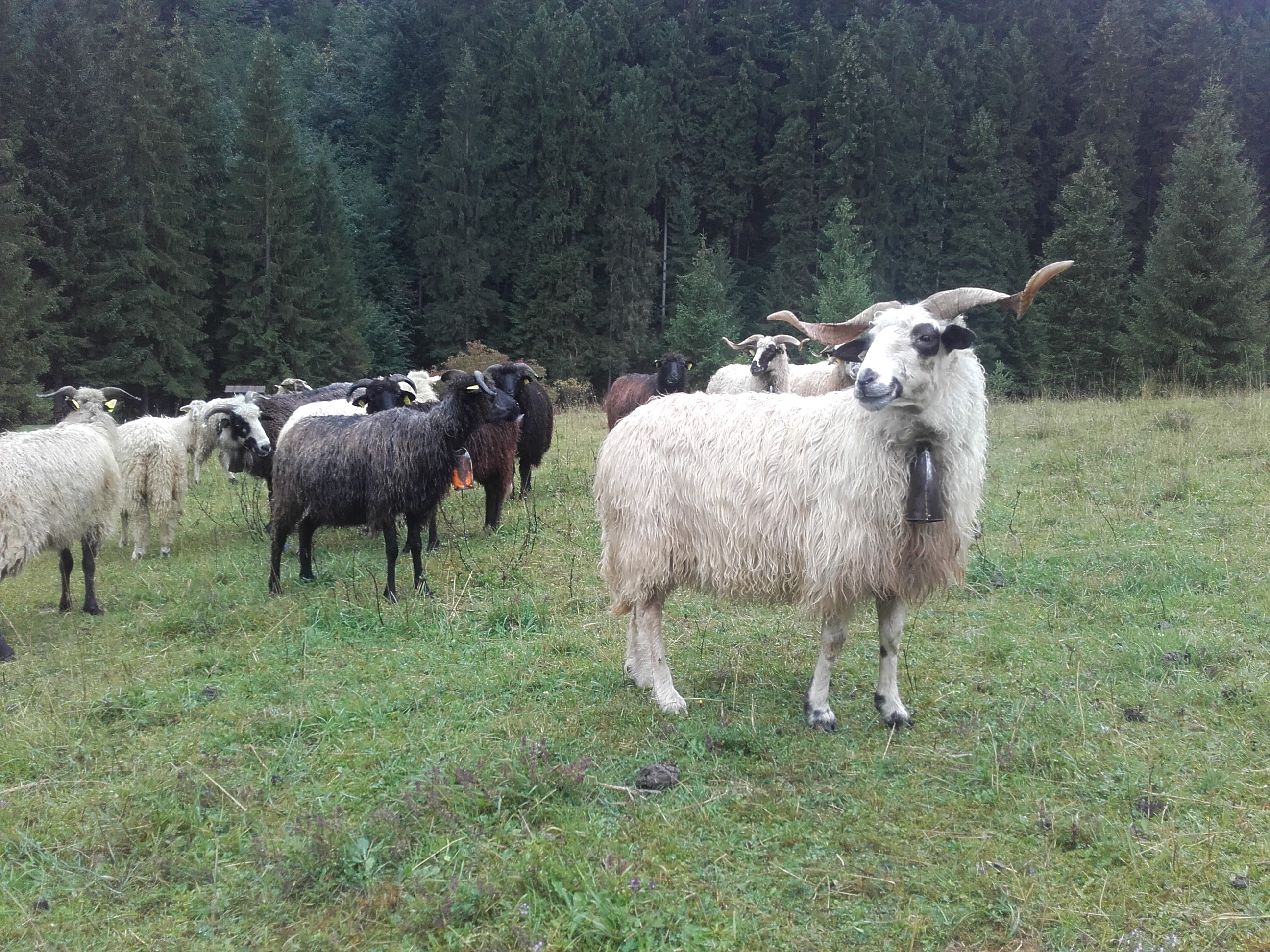 Výsledky reProdukčných ukazovateľov oviec za slovensko
Výsledky reProdukčných ukazovateľov oviec V KÚ I. stupňa
Výsledky reProdukčných ukazovateľov oviec podľa krajov sr
Počet normovaných laktácii a dosiahnutá mlieková úžitkovosť Oviec za Slovensko
Dosiahnutá mlieková úžitkovosť oviec za všetky plemená v KÚ I. stupňa
Dosiahnutá mlieková úžitkovosť oviec podľa krajov
141,85
Dosiahnutá mlieková úžitkovosť oviec podľa plemienV KÚ 1.stupňa
Ďalšie činnosti
akreditované laboratórium rozboru mlieka
 doškoľovacie pracovisko s MŠ SR akreditovanými vzdelávacími aktivitami: 
 Hodnotiteľ hospodárskych zvierat
 Inseminácia hospodárskych zvierat
 Kontrola úžitkovosti hospodárskych zvierat
 Ošetrovanie a evidencia ošípaných
Genetické laboratórium pre DNA analýzu zvierat
jediné laboratórium na Slovensku akreditované Slovenskou národnou akreditačnou službou – SNAS (2005), pre paternitu hospodárskych zvierat a psov a určovanie pohlavia pštrosov a emu.
Genetické laboratórium pre DNA analýzu zvierat
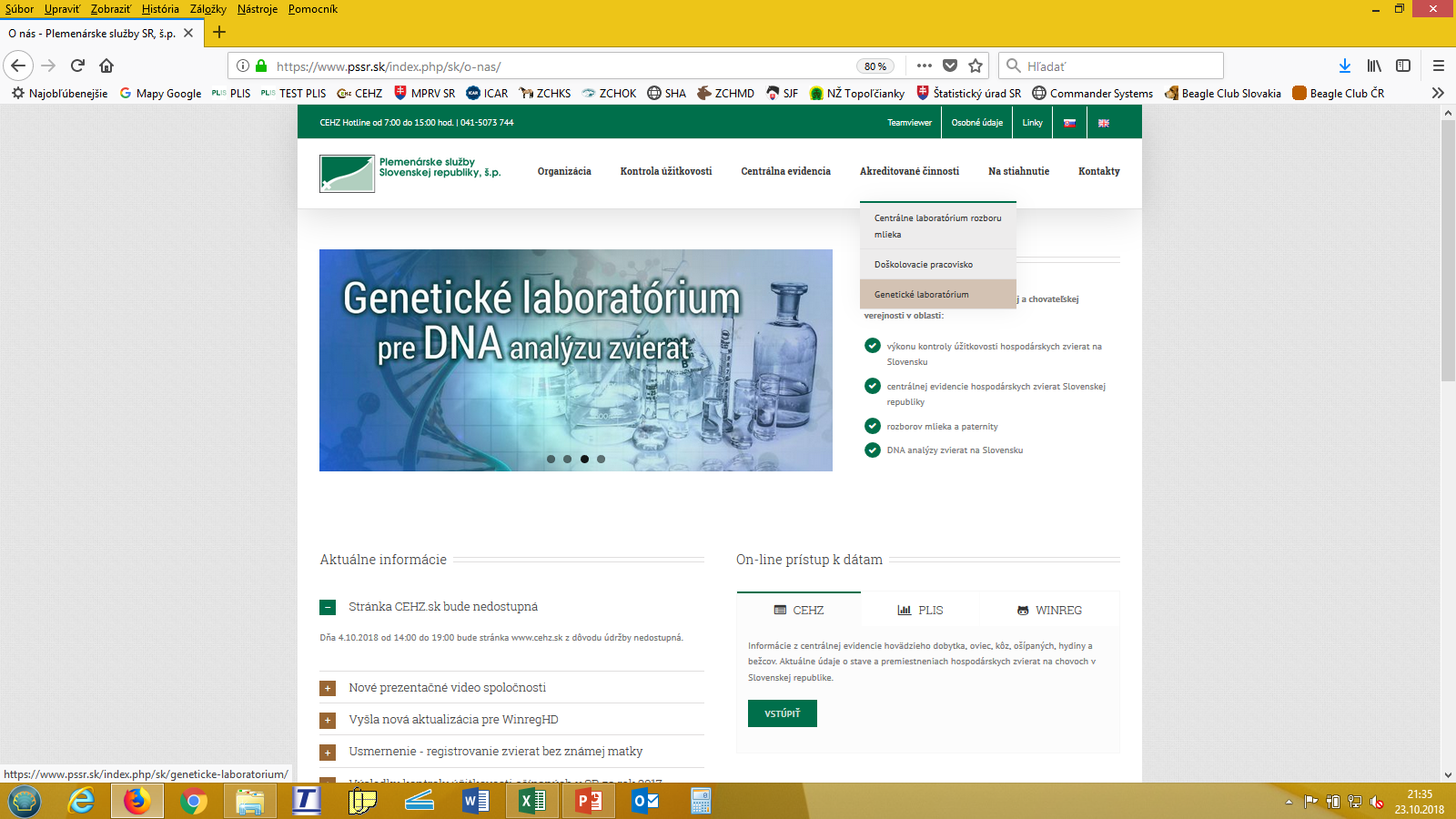 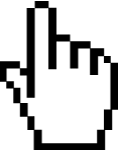 www.pssr.sk
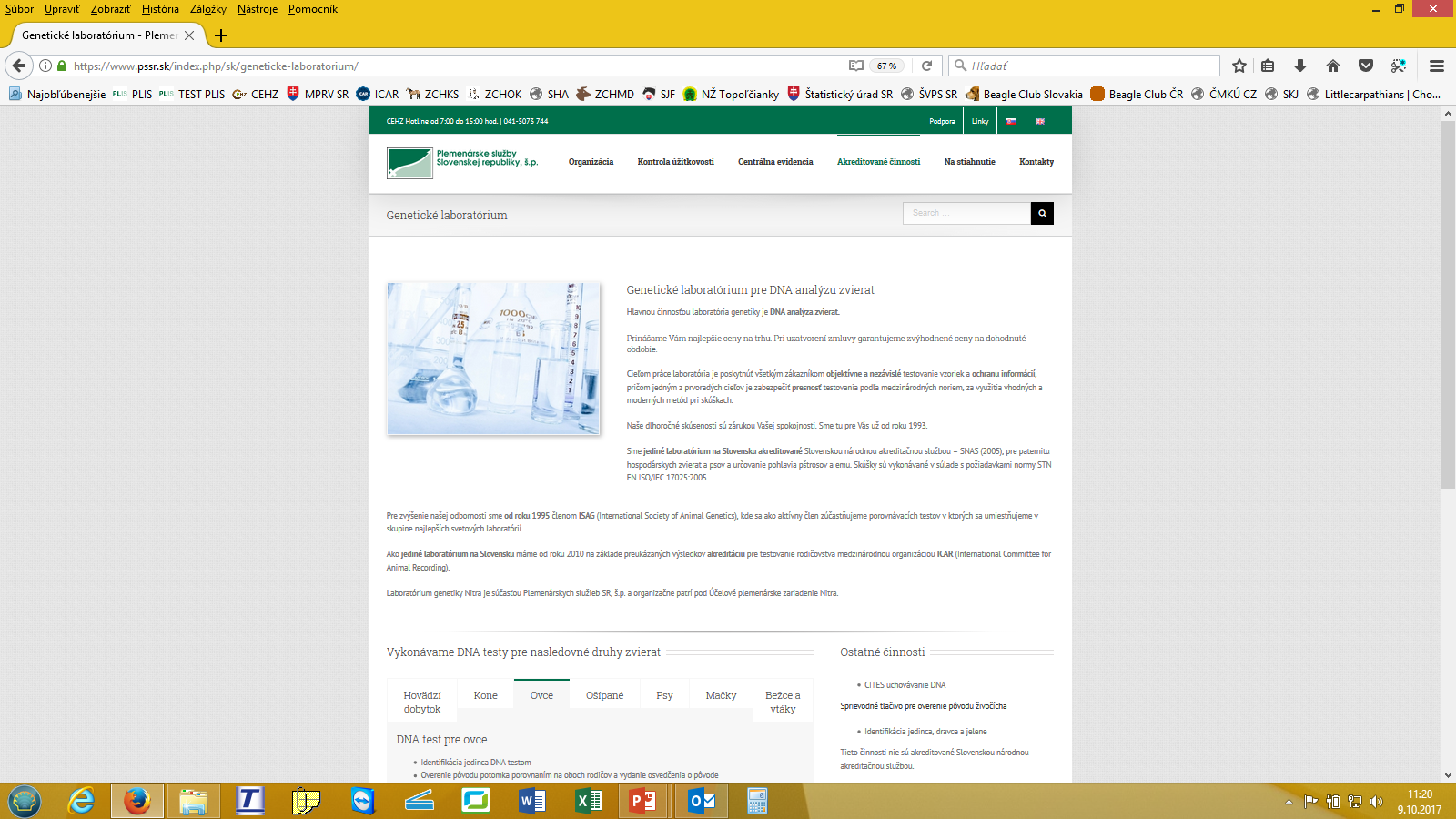 Overovanie pôvodu oviec
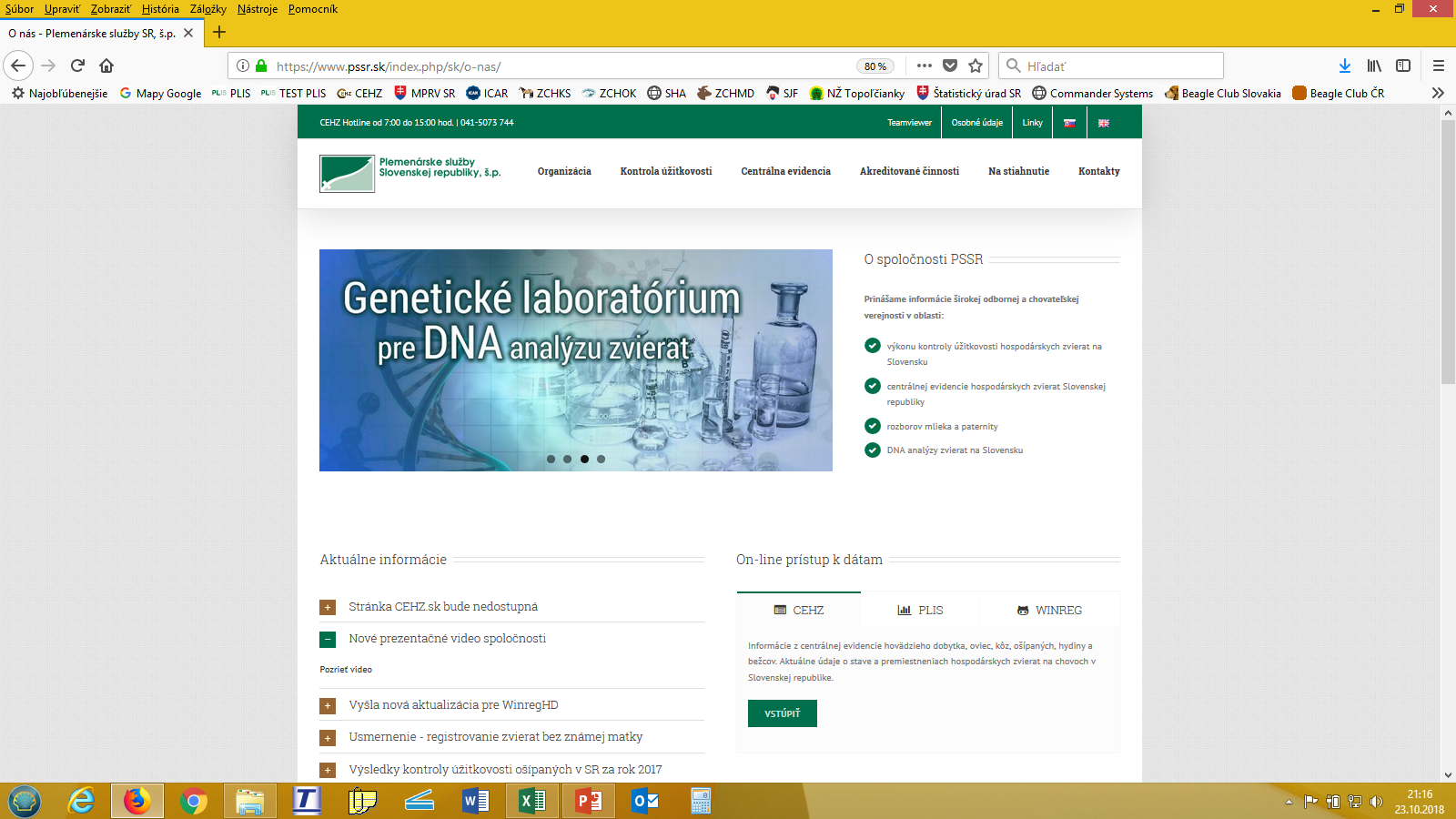 Kde získate informácie
www.pssr.sk
www.cehz.sk
www.plis.sk
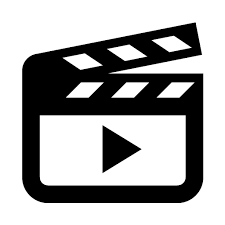 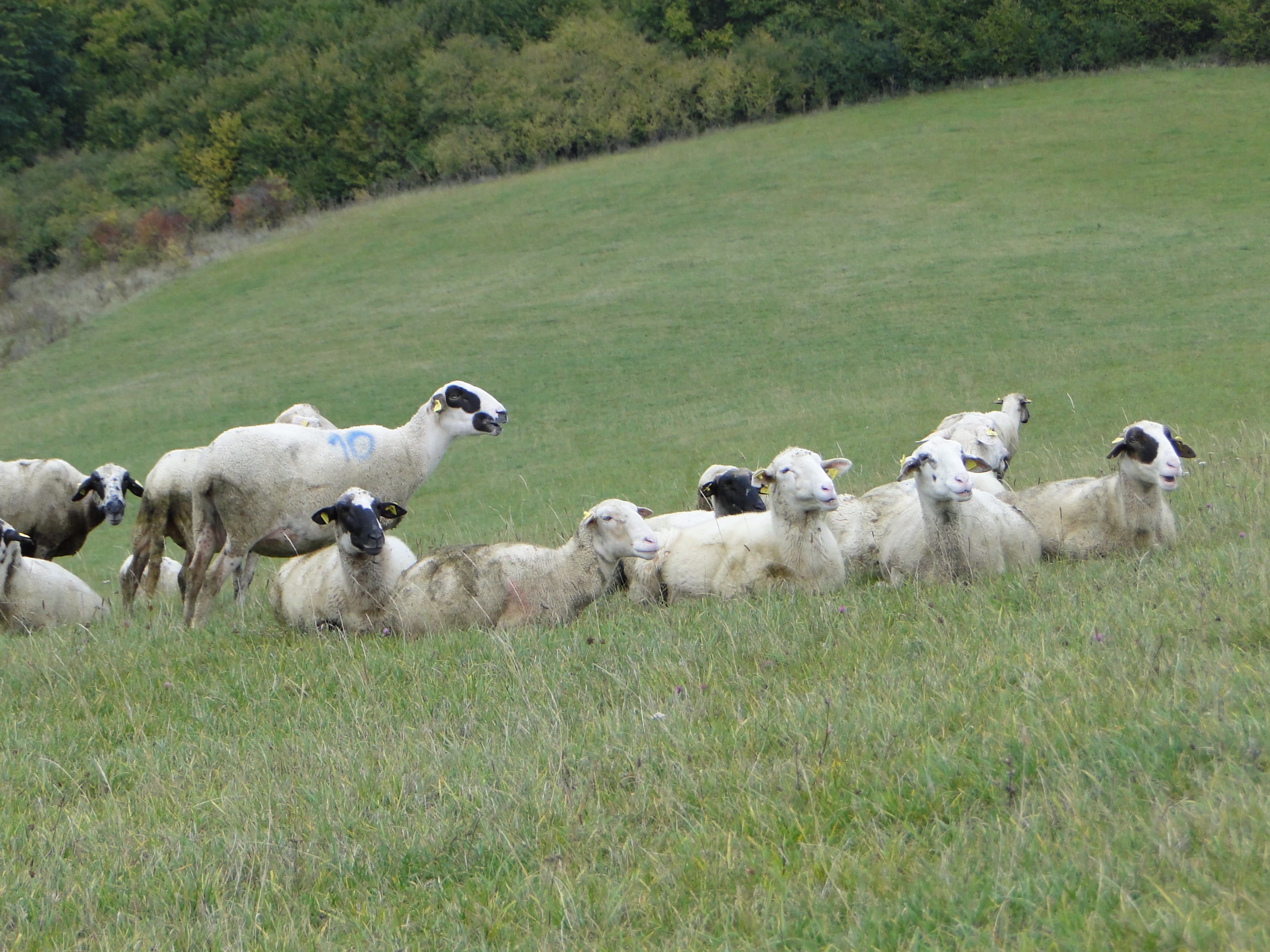 1935 – 2015
PLEMENÁRSKE SLUŽBY 
SLOVENSKEJ REPUBLIKY, š.p.
Starohájska 29
852 27 Bratislava
www.pssr.sk
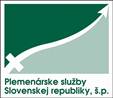 Ďakujem za pozornosť